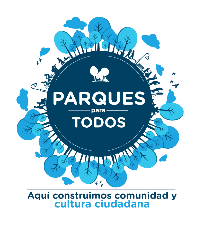 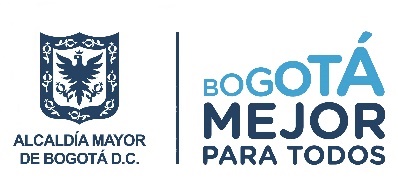 Estrategia Parques para todos
FICHA DE CARACTERIZACIÓN
1. INFORMACIÓN GENERAL
NOMBRE DEL PARQUE
FECHA
LOCALIDAD
IMÁGENES DEL PARQUE
Usme
Urbanización Miravalle I,II Y III
17/06/19
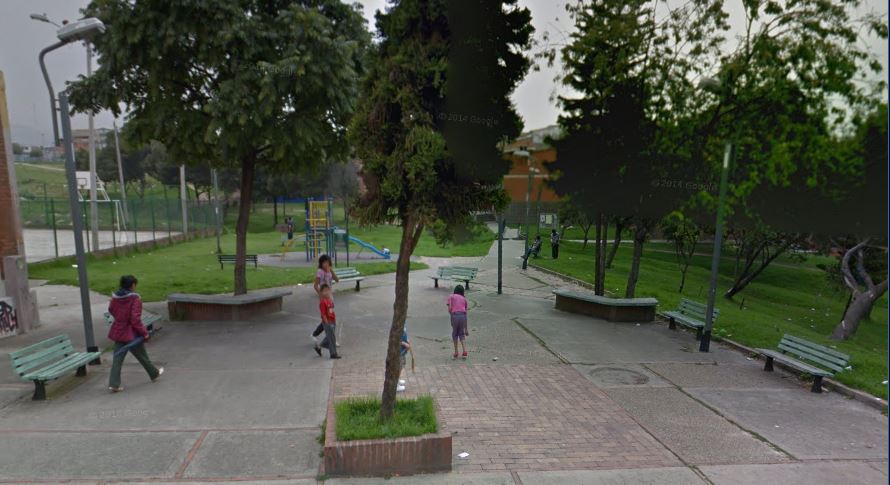 2. PARQUES ADECUADOS
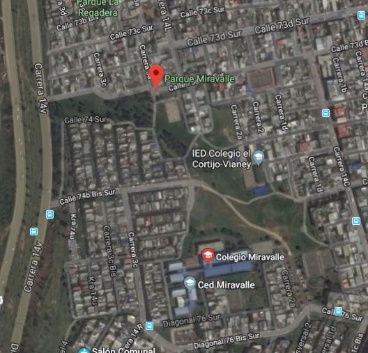 ADECUACIÓN (%)2019
ENTORNOS
Percepción de la población 2018
Parque Miravalle
Zonas verdes
Estado de la poda o corte
50%
75%
Residencial y comercial
20%
Aseo
20%
Iluminación
Iluminación
67%
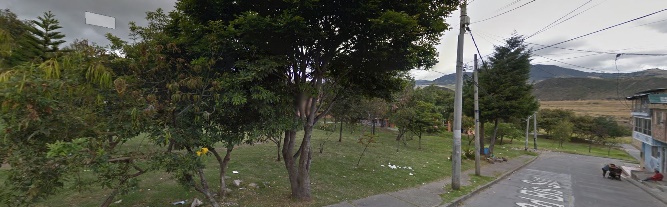 Biblioteca, Colegios, Hospitales
Mobiliario
50%
Mobiliario
77%
Seguridad
20%
4. PARQUES SOSTENIBLES
3. PARQUES HABITADOS
SOSTENIBILIDAD DEL PARQUE
HABITACIÓN DEL PARQUE PÚBLICO
Actores
Entidades
J.A.C El Cortijo, Entidades Distritales, niños (juegos deportivos-fútbol), adultos (campeonato de tejo y fútbol)
IDRD, Policía
Estrategias para la sostenibilidad
Aspectos negativos
Fomentar el cuidado haciendo un debido proceso con los diferentes actividades recreo-deportivas ya que es el fuerte del parque
Promover más intervenciones por diferentes entidades publicas y privadas
Inseguridad por poca iluminación
Jóvenes consumiendo  sustancias psicoactivas
Aspectos positivos
Estrategias para la memoria social
Cancha sintética
Campeonatos de fútbol y practica de tejo
Actividades lúdicas pedagógicas donde se involucran lazos familiares y sociales